June 2022
Enhancements for massive TSN
Date: 06-07-2022
Authors:
Slide 1
Evgeny Khorov (IITP RAS)
June 2022
TSN with 802.11be
According to PAR: 
Users expect improved integration with Time Sensitive Networks (TSN) to support applications over heterogeneous Ethernet and Wireless LANs. This amendment aims to build on the current and emerging WLAN technologies by providing further improvement of aggregate throughput and latency to ensure competitiveness of IEEE Std 802.11 in coming years.

Does 11be really support integration with TSN?

The main feature of 802.11be for TSN is RTWT,
Initially designed for low-power operation
Requires auxiliary mechanisms to work with legacy devices
Optional support
Too heavy and not suitable for massive real-time transmissions of short packets
Slide 2
Evgeny Khorov (IITP RAS)
June 2022
Industrial Automation is a killer APP for TSN
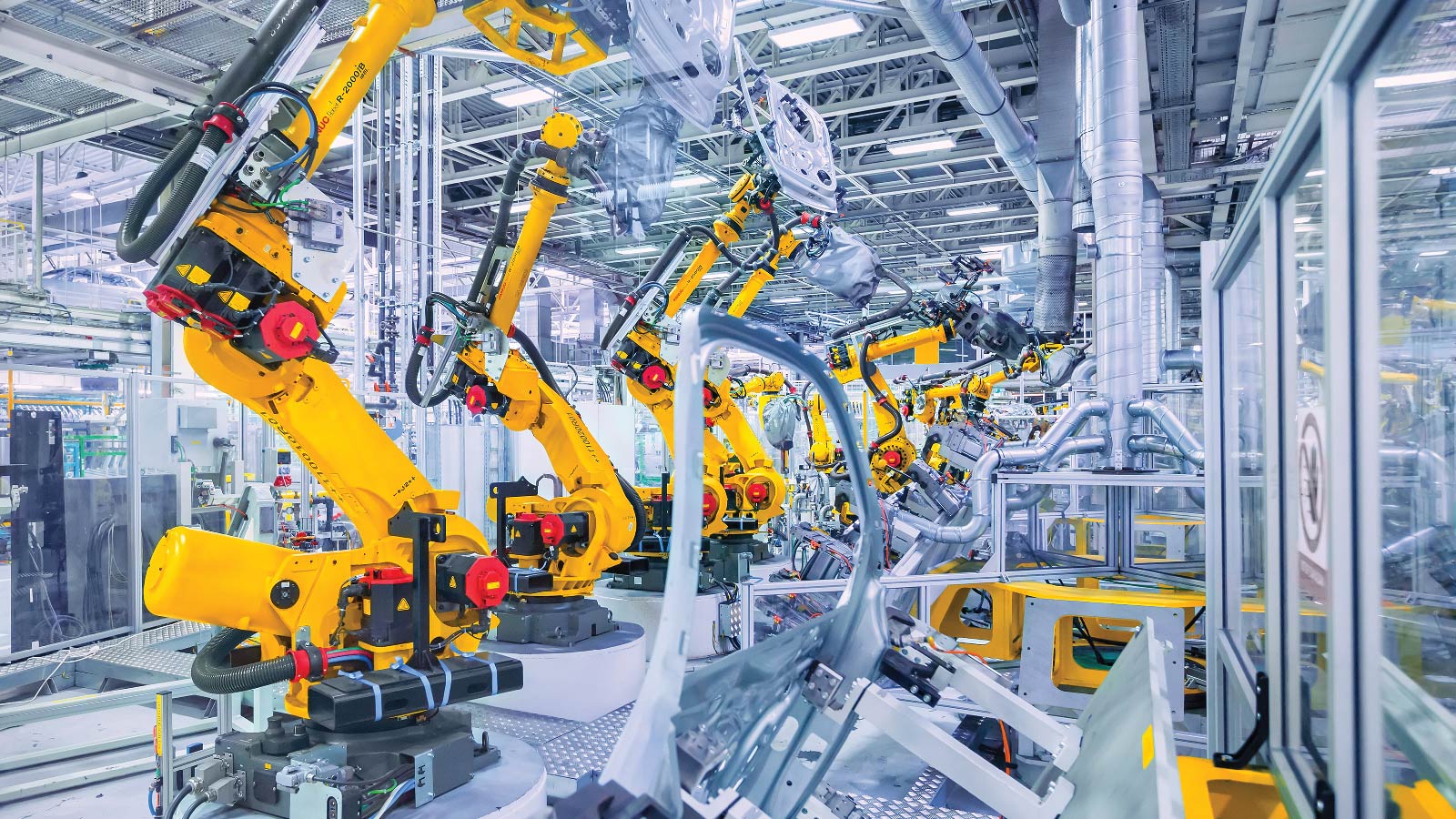 High Reliability: 0.99..9
Short packets: 10s of bytes
Dozens of STAs connected to an AP
Low delays: <1ms
No Jitter: <10us
Although 5G targets 1ms delays, by now, it is not able to satisfy these requirements because of design limitations, but Wi-Fi has no such drawbacks
3
Evgeny Khorov (IITP RAS)
June 2022
Current Status in 802.11be
Many solutions proposed are left out of consideration or optional, which complicates support of industrial internet applications and guaranties in delays
High time granularity of channel reservation mechanism (e.g., Quiet Element: 1 ms) is not efficient for short packet transmission
The overhead to transmit a short packet is huge.
At least SIFS+Preamble+MAC header+CRC
The headers in new standards are long
802.11ah designed a short packet format (PV1), but it works only in S1G with long timing.
10 byte (in UL & DL) per device per cycle
Video 5Mbps each
AP
Mac overhead = 34+10 byte (including QoS+HT) = 45.3+13.3 us = 64us @MCS5 (6 Mbps in 26 tone)  
PHY + Protocol overhead = 40 us (Preamble) + TF +ACK + 2 SIFS + DIFS >106us+TF+Multi STA BA
Effective rate in UL = 370 bytes per >250 us = 12Mbps in 80MHz channel @MCS5 (too low!)
100 sensors
4
Evgeny Khorov (IITP RAS)
June 2022
Example
Existing approaches
16
16
16
16
16
16
16
200
200
200
200
200
200
≈1 380us
MU-RTS
CTS
DL DATA
UL DATA
DL DATA
UL DATA
DL DATA
UL DATA
The approach proposed in this submission
16
16
16
2
2
104
88
88
88
≈468 us
IRTS
CTS
DATA
ACK+DATA (x3)
*MCS3
5
Evgeny Khorov (IITP RAS)
June 2022
Key Ideas
For repetitive traffic patterns, we can avoid the same repeating overhead in procedures
Introduce I-TXOP during which special short frames are only transmitted with scheduled access 
Squeeze overhead by removing useless headers and repetitive information, i.e., send repetitive information only once
Short or removed interframe space
IMPDU as a type for aggregation for multiple receivers within a common codeword 

Observation: Industrial Wi-Fi does not need MU-MIMO and DL OFDMA
6
Evgeny Khorov (IITP RAS)
June 2022
A possible scheme for industrial frame exchange
I-TXOP .
I-TXOP .
Legacy operations
Industrial-TXOP .
Legacy operations
0 ≤ xIFS <SIFS
IMPDU
IMPDU
IMPDU
IRTS
SIFS
IMPDU
CTS
IMPDU
IMPDU
NAV      .
IMPDU
IMPDU
MAC Header
Data + Check Sum
PHY HEADER
7
Evgeny Khorov (IITP RAS)
June 2022
IMPDU format
The header contains only 
Sequence Number (12 bits)
Immediate ACK bit (1 bit) – acknowledges the reception of the previous frame scheduled for the STA 
Reserved (3 bits)

RX address, TX address, the number of MPDU within IMPDU are determined by the schedule
8
Evgeny Khorov (IITP RAS)
Schedule
A list mapping an offset time to a scheduled frame info
Offset time is measured from the end of CTS (or the end of the previous schedule if several schedules are used within ITXOP)
The schedule can be sent via the IRTS frames.
Schedule
Frame #0
Frame #1
Frame #n
…
Offset
Offset
Offset
Frame info
Frame info
Frame info
Octets:
2
variable
2
variable
2
variable
9
Evgeny Khorov (IITP RAS)
June 2022
Example of using a schedule
The schedule is broadcasted via IRTS frames.
Schedule #1
Offset #0 Frame #0
Offset #1 Frame #1
Offset #2 Frame #2
Offset #3 Frame #3
Offset #4 Frame #4
(“BA” for multiple sensors)
(destined for multiple sensors)
Schedule #1
IMPDU
IMPDU
IRTS
IMPDU
SIFS
SIFS
SIFS
SIFS
IMPDU
CTS
IMPDU
IMPDU
NAV      .
Frame #0 offset
Frame #1 offset
10
Evgeny Khorov (IITP RAS)
June 2022
Scheduled frame info template
Let us try to reuse User info field of the Trigger frame
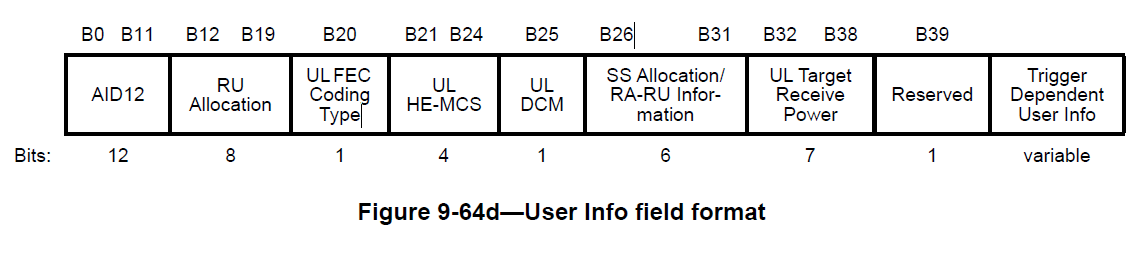 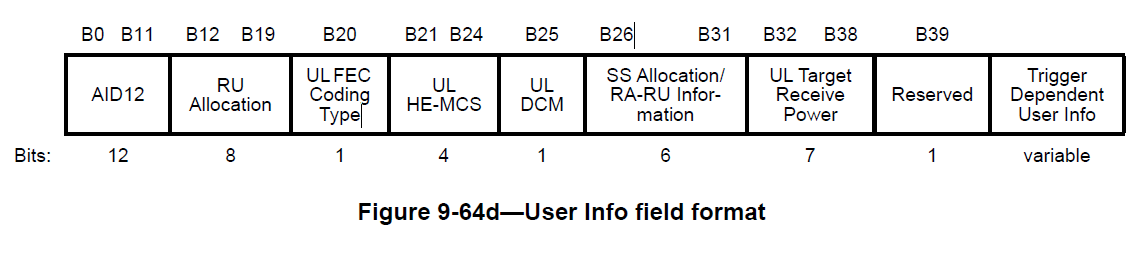 Used only 
for OFDMA MU
Not used
Only N_SS
Not used
11
Evgeny Khorov (IITP RAS)
June 2022
Scheduled Frame Info
Data, Data+ACK, BlockAck, etc.
Octets
DL
A per user info may repeat multiple times (with the same RU Allocation) to signal that multiple MPDUs for the receiver are present.
common
per user
16		           32
UL
8	   	                      64
*For RU Allocation see Table 9-29i
802.11ax D8.0
Note 1: for Groupcast frames, Groupcast AIDs are needed
12
Evgeny Khorov (IITP RAS)
June 2022
Schedule broadcast in beacons
The schedule is broadcasted via beacons. A beacon has one or several Schedule IEs, each containing one schedule.
Schedule ID can be from 1 to 127
Schedule ID = 0 is used for ad hoc schedule
13
Evgeny Khorov (IITP RAS)
June 2022
IRTS frame format
The schedule can be sent in IRTS. 
It is a Control frame



As for 802.11be, there are three Control Subtypes left: 0000, 0001, 1111.
Address 1 is a group address of multiple sensors that will response to IRTS with a synchronous CTS.
Address 2 is the address of the STA sending the IRTS (we assume that IRTS are sent by the AP)
Tetrapartial Timestamp is included for synchronization
Tetrapartial Timestamp field contains the value of the 4 least significant octets of the STA’s TSF timer at the time that the start of the data symbol containing the first bit of the Tetrapartial Timestamp field appears at the transmit antenna connector.
Tetrapartial Timestamp inspired by 802.11-2020, 9.8.4.2 STACK frame format
14
Evgeny Khorov (IITP RAS)
June 2022
IRTS (cont’d)
IRTS triggers one or several schedules defined in beacons (so the AP can combine multiple schedules in one TXOP)
IRTS can still define an ad hoc schedule (ID = 0), which will not be stored for future.
IRTS can also define a new schedule (with ID>0) on the fly
It is useful if the AP needs to update a schedule before the next beacon, and then to reuse it
…
The IRTS frame format contains Schedule Info.
If Schedule Present is 1
If Schedule ID is 0, the schedule is ad hoc
Otherwise, the schedule shall be remembered
If Schedule Present is 0
Schedule ID shall contain a valid identifier
The Duration and Schedule field are absent
15
Evgeny Khorov (IITP RAS)
June 2022
Example of Multiple schedules in one TXOP
Frame #0
Frame #0
Frame #1
Frame #1
Frame #2
Frame #2
Frame #3
Frame #3
Frame #4
Frame #4
Schedule #1
Schedule #1
Schedule #1, #1
IRTS
NAV      .
CTS
16
Evgeny Khorov (IITP RAS)
June 2022
Summary
In case of quasi-periodic traffic of multiple STAs  
We do not need to start every UL MU TXOP with full TF (the TF can be compressed as all parameters are exchanged in advance)
We do not need to have full PHY and MAC headers of the frames
More flexible packet/frame aggregation
Shorter interframe spaces thanks to no need to wait for the end of the frame
17
Evgeny Khorov (IITP RAS)
June 2022
Straw Poll
Do you agree that the support of Industrial TSN  Applications for multiple STAs shall be provided by

Further TGbe activities
More Discussion within WNG
Need more info
Abstain
18
Evgeny Khorov (IITP RAS)